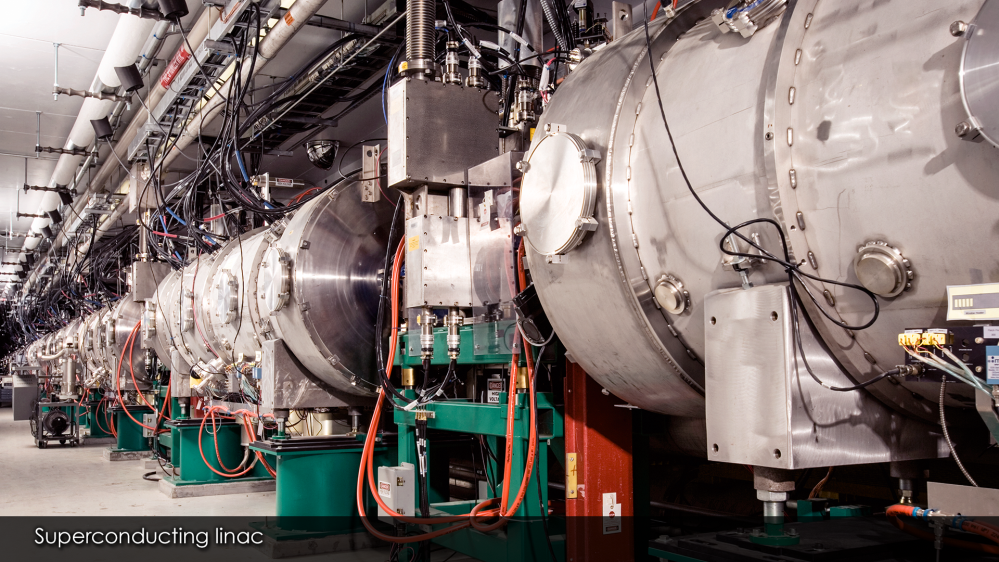 P.2.3 Cryomodules Integration
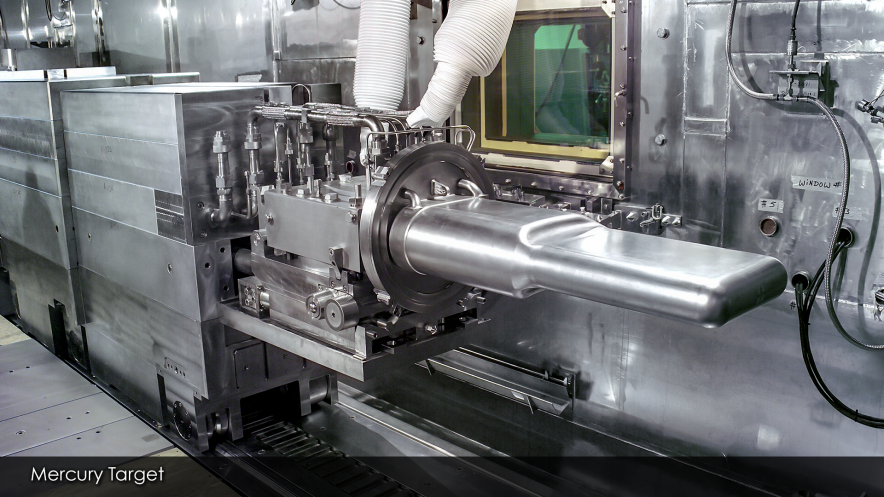 DOE/SC Independent Project Review of the Proton Power Upgrade Project
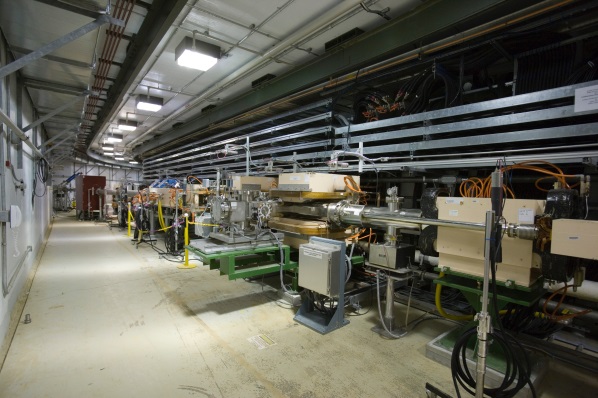 Jacob Harris
JLab Quality Assurance Representative
September 14 – 17, 2021
Outline
Charge: 3
Scope
Organization & WBS
Three Keys to JLab QA Success
SNS PPU and JLab QA
Lessons Learned vs Lessons Applied
JLab’s Data-Driven Approach
12-month look-ahead
Summary
Scope – P.2.3 Cryomodules Integration
Charge: 5
Original procurement scope was included in CD-3B
Scope changed to include an additional 8th cryomodule

Design high-beta cryomodule and associated tooling
Includes assembly and shipping tooling
Procure components
Entire cryomodule bill of materials except for cavities and couplers
Receive and inspect components
Qualify (32) cavities; install helium vessels
Assemble (8) cavity strings
Assemble and test (8) cryomodules
Ship (8) cryomodules from JLab to ORNL / SNS
Work Breakdown Structure
Charge: 5
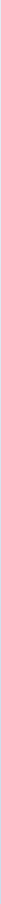 P.2 – SCL
Matt Howell
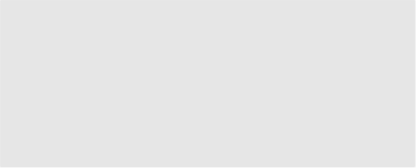 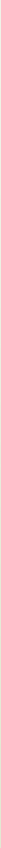 P.2.1
Management  and System  Integration  Matt Howell
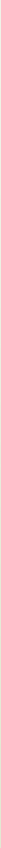 P.2.2 Cavities
John Mammosser
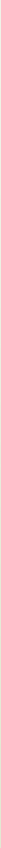 P.2.3
Cryomodules  Integration  Ed Daly
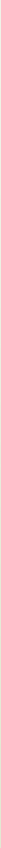 P.2.4
Cryogenics
Brian DeGraff
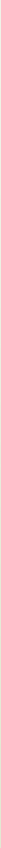 P.2.5 Utility  Systems  Chris Stone
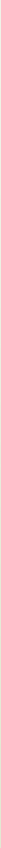 P.2.6 System  Integration
John Mammosser
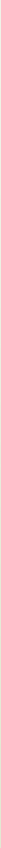 P.2.7 SCL  Controls  Karen White
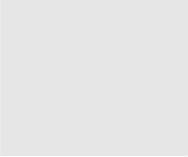 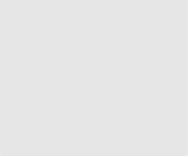 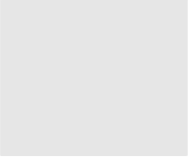 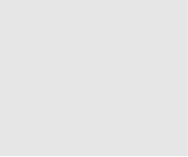 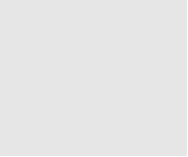 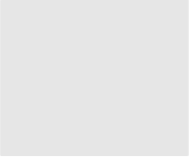 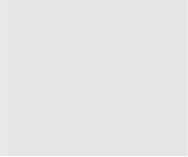 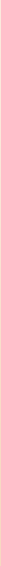 P.2.1.1
Management and  System  Integration
Matt Howell
P.2.2.1
Management and  System  Integration
John Mammosser
Partner Lab
P.2.4.1
Management and  System  Integration
Brian Degraff
P.2.5.1
Management and  System  Integration
Chris Stone
P.2.6.1
Management and  System  Integration
John Mammosser
P.2.7.1
Management and  System  Integration
Aaron Coleman
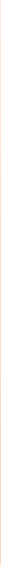 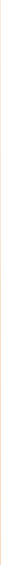 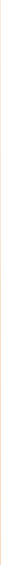 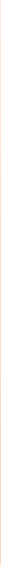 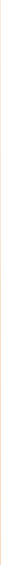 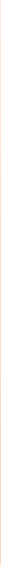 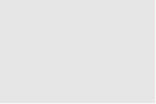 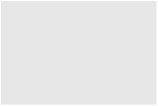 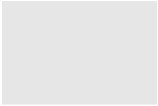 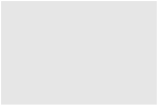 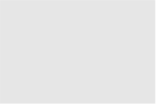 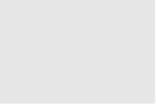 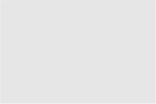 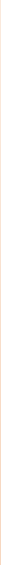 P.2.2.2 Cavity  Procurement
John Mammosser
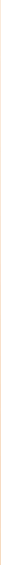 P.2.4.2 Cryogenic  Components  Brian Degraff
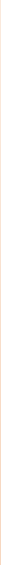 P.2.5.2 Beamline  Vacuum
Chris Stone
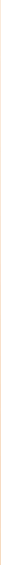 P.2.6.2 Completed  Cryomodule
Testing
John Mammosser
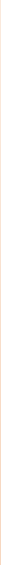 P.2.7.2 Linac  Beamline Vacuum
Controls
Derrick Williams
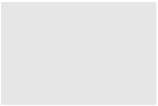 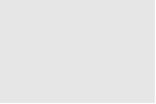 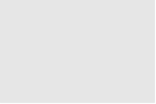 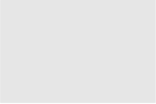 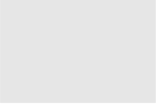 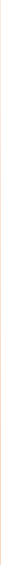 P.2.2.4 Cavity  Reprocessing
John Mammosser
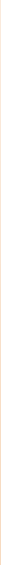 P.2.4.3 Cryogenics  System Testing
Brian Degraff
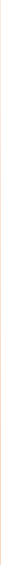 P.2.5.3 Insulating  Vacuum System
Chris Stone
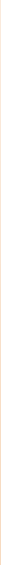 P.2.6.3
Cryomodule in  Tunnel
John Mammosser
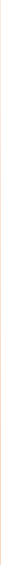 P.2.7.3 Linac  Insulating Vacuum  System Controls
Derrick Williams
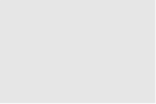 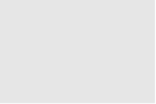 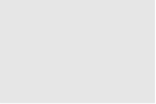 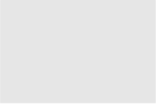 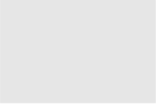 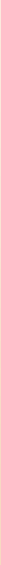 P.2.2.5 Coupler  Acquisition  Yoon Kang
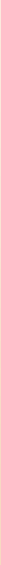 P.2.5.4 Water  Systems  Klent Pope
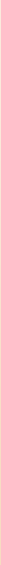 P.2.6.4
Cryomodule  Testing in Tunnel  John Mammosser
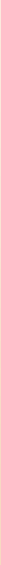 P.2.7.4
Cryomodule  Controls  Aaron Coleman
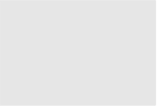 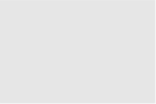 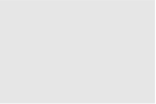 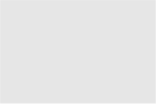 P.2.2.7 HTA  Testing
Brian Degraff
P.2.6.5 Plasma  Process MB Cryo.  John Mammosser
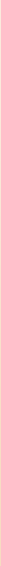 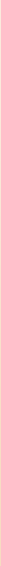 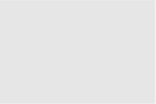 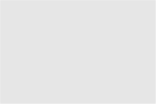 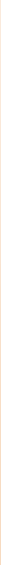 P.2.2.8 Coupler  Waveguide  Transition  Yoon Kang
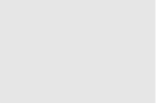 Organization @ Jefferson Lab – SNS PPU Project Team
Charge: 5
JLab Project Team in place since August 2018
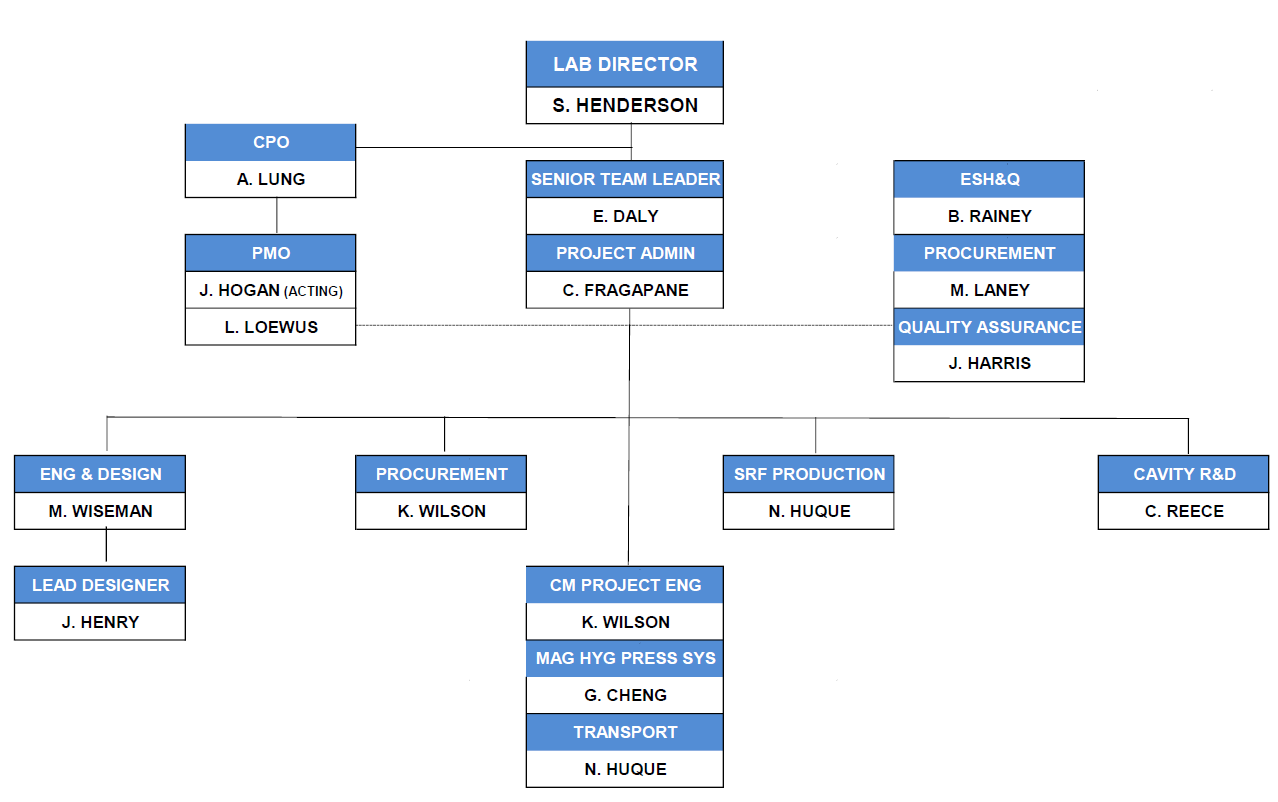 J. Harris joined as Quality Assurance Representative
Jefferson Lab Quality Assurance
Charge: 3
SRF Operations Quality Policy
Quality is our commitment to deliver world-class SRF products and services that are worthy of our customers trust by
Enabling and empowering our people to build safety, reliability, quality, and compliance into our products, technologies, and services
Delivering products to plan that support system reliability, availability, and that yield a great customer experience
Measuring our quality objectives and driving systemic continual improvement
Proactively and transparently engaging our customers
Jefferson Lab Quality Assurance
Charge: 3
JLab Supplemental Quality Assurance Plan
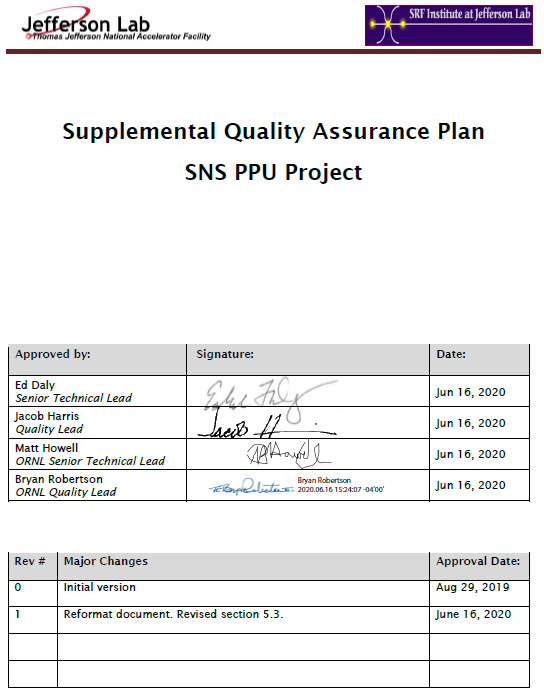 SNS PPU  Quality Assurance Plan
JLab Quality Assurance Plan
JLab SNS PPU SQAP
Satisfies SNS PPU QA and JLab QA requirements
Approved by SNS PPU Project Team
Describes unique SNS PPU QA requirements
e.g. standard vs non-standard NCRs
SNS PPU and JLAB QA Interface
Charge: 3
Standard NCR.  Nonconformance Reports resolved through standard practices such as high-pressure rinse, lapping, or product replacement, and the final disposition results in an acceptable product.
Non-Standard NCR. Failure to meet PPU High Beta Cavity and Cryomodule Performance Requirements and Minimum Acceptance Criteria documents. Other conditions which are likely to lead to a critical failure in fit, form, or function, or which require non-routine repairs.

Example of a recent Non-Standard NCR
Vendor #1 fabricated heat exchangers (HX) and sent them to Vendor #2 for installation into end cans.
Vendor #2 inspected HXs under JLab contract,                                                                     and informed JLab of defects to the HXs.
JLab investigated and proposed a solution to                                                                           SNS PPU in a written report.
SNS PPU approved the written report.
JLab generates NCRs and includes the report.
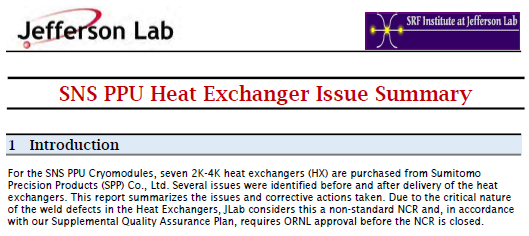 Lessons Learned vs Lessons Applied
Charge: 3
PFMEA Methodology
Facilitated by JLab Performance Assurance.
Work Center Leads and technicians provide input based on traveler steps and experience.
RPN calculated. Focus is on scores >100.

Current Status
27 Failure Modes with an RPN >100
21 Recommended Actions identified
Changes made to work control documents
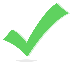 Cold Mass Assembly
Receiving
Inventory
Issuance
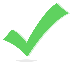 He Tanking
Space Frame
Thermal Shield
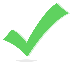 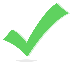 Cavity Processing
Vertical Test
Vacuum Vessel
Cryomodule Shipping
Cryomodule Test
Cavity String Assembly
Final Assembly
Cavity Helium Tanking
Jefferson Lab’s Data-Driven Approach
Charge: 3
PRIMeS system for Inventory Travelers
Pansophy system for other Travelers and work control documents.
NCR/D3 Travelers
Digital segregation
Calibration Tracking Module
Jefferson Lab’s Data-Driven Approach
Charge: 3
Quality Reports
Histogram of NCR Categories
Monitored regularly.
Outliers quickly identified and evaluated.
Age of Open NCRs
Monitored regularly.
Timeliness discussed in SRF project meetings.
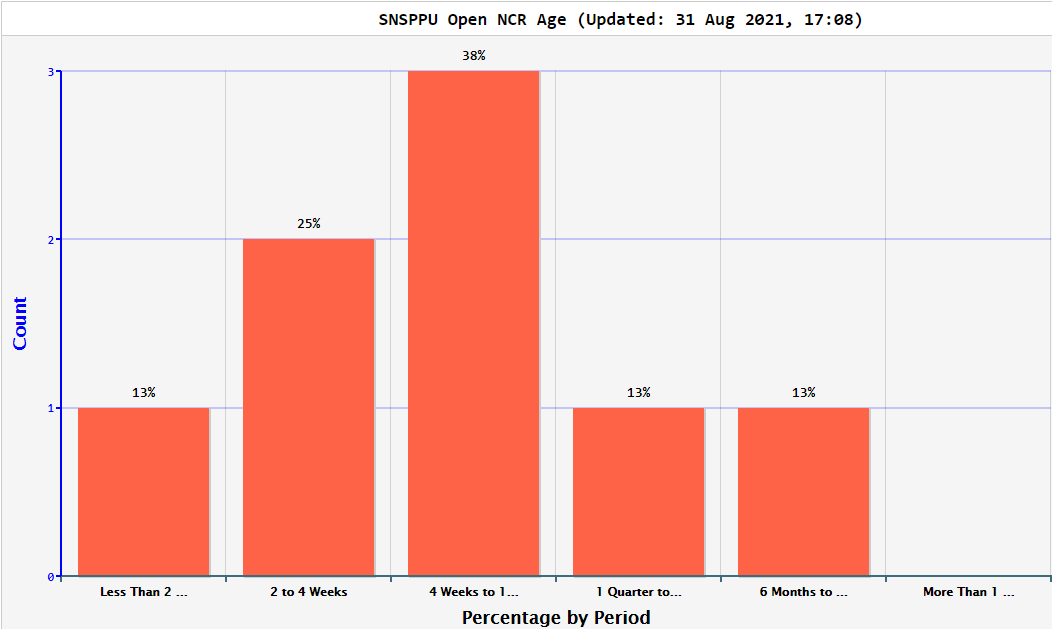 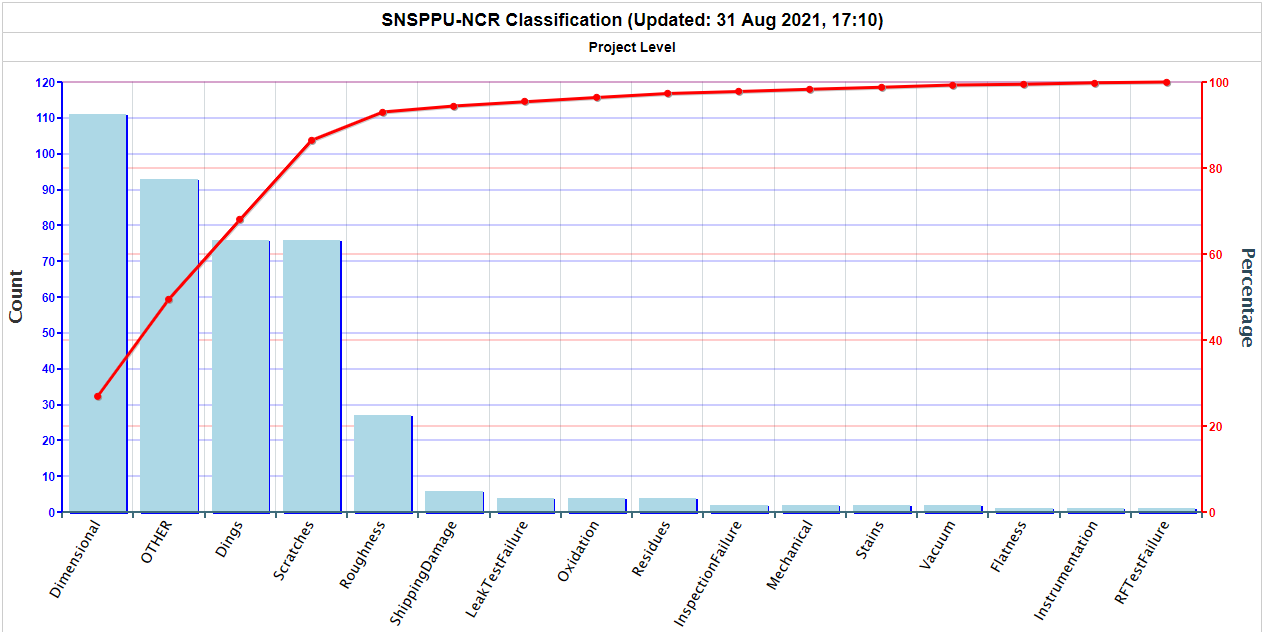 Jefferson Lab’s Data-Driven Approach
Charge: 3
Quality Reports
Cavity Status Board
Status of key travelers, including NCRs, for each cavity.
Cavity Performance
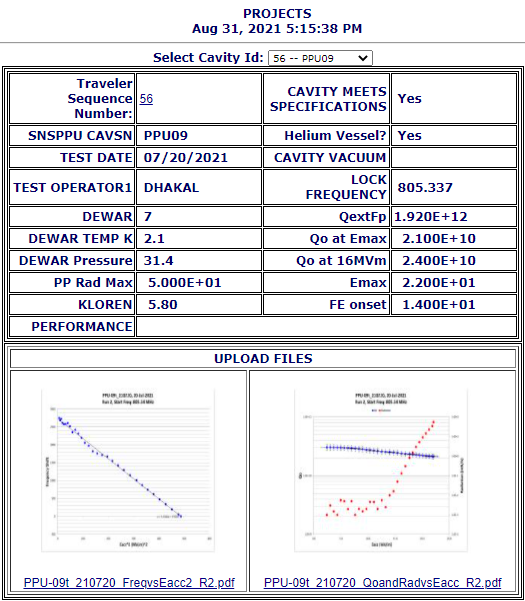 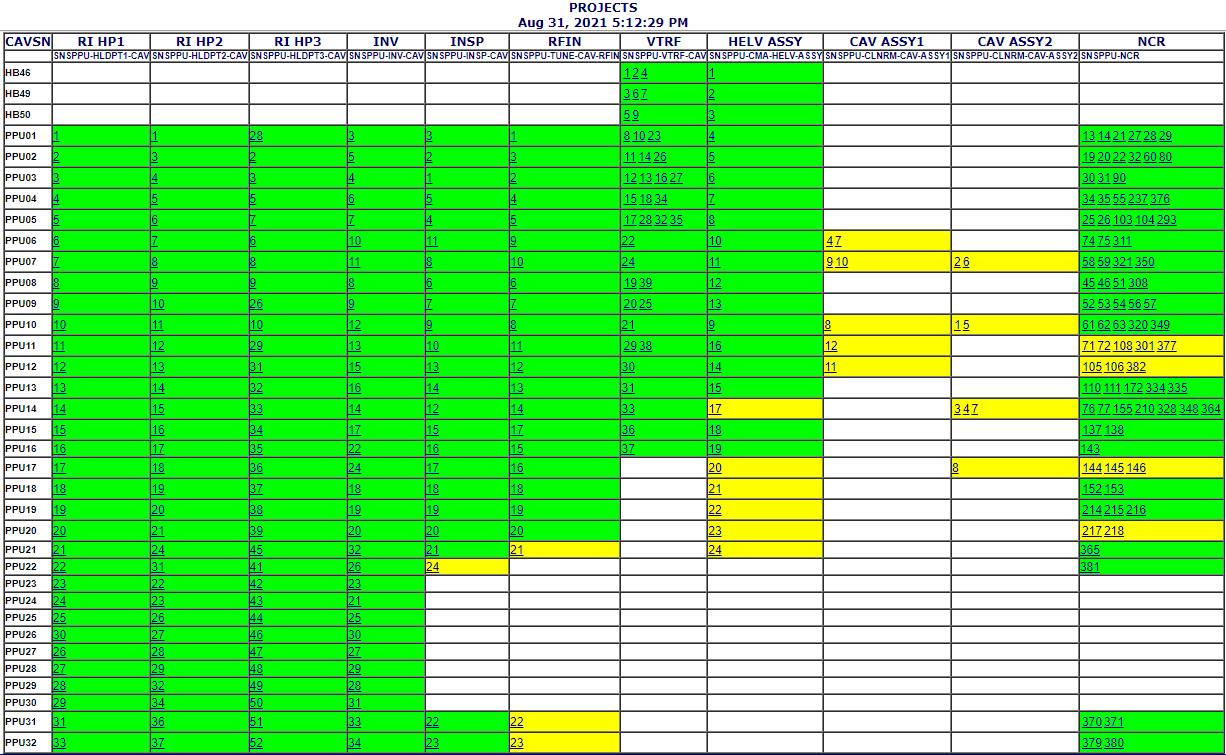 12-Month Look-Ahead
Charge: 3
Complete the PFMEA and implement risk mitigation steps into work control documents.
Continue to develop QA Reports and make them available to SNS PPU.
Finalize the data packet to be delivered with each Cryomodule.
Continually improve the JLab Quality Management System
Summary
Charge: 3
Jefferson Lab’s SQAP is aligned to SNS PPU QA Plan, resulting in effective interaction and mutually agreed upon results.
Lessons learned are applied through a PFMEA which results in improved travelers and lower risk.
A data-driven process approach is pervasive through all aspects of work performed at Jefferson Lab. This rich dataset allows for critical self-inspection and transparency to SNS PPU.